Información articulada para la toma de decisiones:
Sistema Integrado de Información (SIDI)
Unidad de Seguimiento y Evaluación Estratégica
Oficina de Seguimiento y Evaluación Estratégica
Secretaría de Planificación Estratégica
Bienvenidos
Objetivo
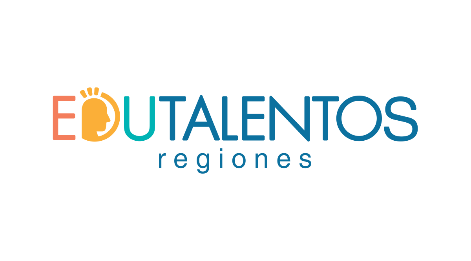 Mostrar cuál es el avance que el Sistema Integrado de Información (SIDI) ha tenido respecto a la demanda de información, que existe en el Minedu o que es recogida por las DRE.

Generar conocimiento sobre la disponibilidad de información a través del SIDI en las DRE, tal que contribuya a la mejora de su gestión y toma de decisiones.
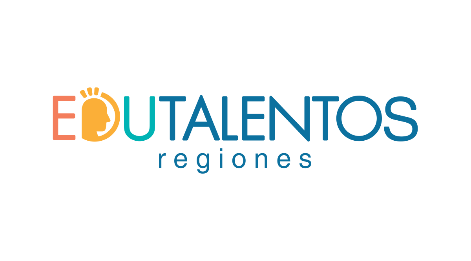 Problemática sobre información disponible
Disponibilidad: Información disponible no consolida muchas de las bases de datos del sector.
Diversidad: Existencia de datos y metodologías distintas para la creación de una misma variable, según diversas fuentes.
Oportunidad: Información no actualizada con frecuencia.
Articulación: Poco nivel de articulación entre direcciones y poco conocimiento de la diversidad de intervenciones que llegan a la IIEE.
¿Qué es el SIDI?
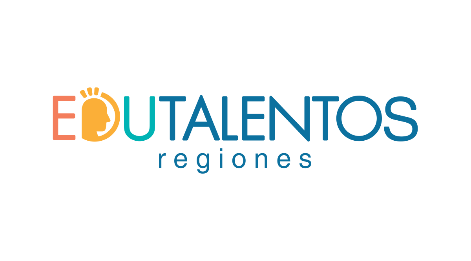 Es un Sistema que se alimenta de las principales bases de datos del MINEDU.

A través de la plataforma Power BI, brinda:

Información completa, organizada y pertinente para la toma de decisiones en política educativa, 
Esta información muestra datos personalizados a nivel nacional, regional, local y por cada institución educativa.
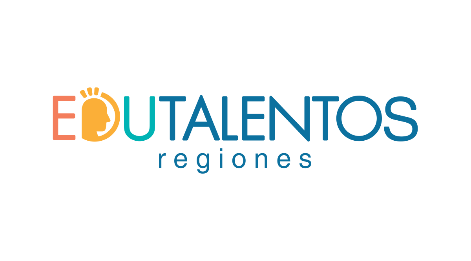 ¿Cómo se organiza el SIDI?
Organiza la información en función de los 4 ejes priorizados por MINEDU:
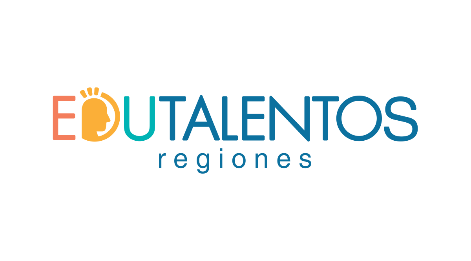 ¿Cuál es el Rol del responsable SIDI?
Es el intermediario entre el equipo de USE (Minedu) y DRE.
Es el encargado de realizar las comunicaciones para el equipo USE a través del correo sidi@minedu.gob.pe
Encargado de dar soporte al Director de DRE sobre la información integrada en el SIDI.
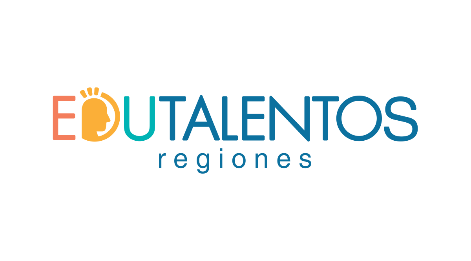 ¿Cuál es el Rol del responsable SIDI?
Es el encargado de completar y enviar la ficha de identificación de demandas de información del SIDI, de acuerdo a las necesidades de la DRE, y remitirla al correo sidi@minedu.gob.pe
¿Que fuentes de información integran el SIDI?
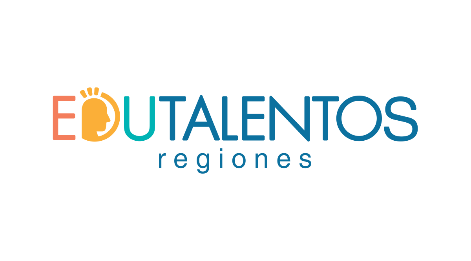 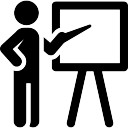 NEXUS, SUP, SIGMA 2.0, Acompañamiento y otras acciones formativas.
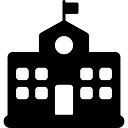 Padrón IIEE, Censo de Infraestructura, Censo Educativo, Semáforo Escuela.
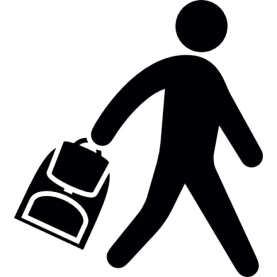 SIAGIE, ECE.
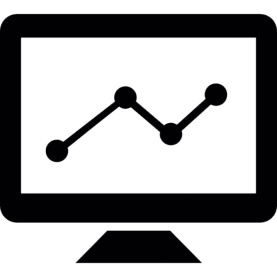 Rutas Solidarias, SISEVE, PRONIED, PRONABEC.
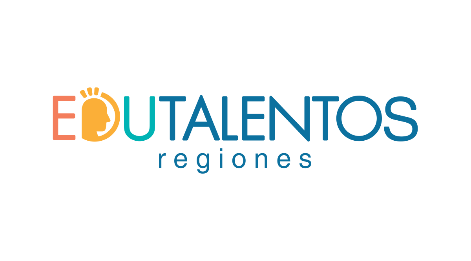 ¿Cómo contribuye el SIDI a la DRE?
Formular y desarrollar políticas regionales y orientaciones pedagógicas.
Asegurar la provisión de los materiales y recursos educativos en las UGEL.
Definir estrategias de supervisión y evaluación
Asistencias técnicas a las UGEL.
Orientar las acciones de monitoreo de las UGEL.
Supervisar programas e intervenciones que realicen los órganos respectivos del Ministerio de Educación.
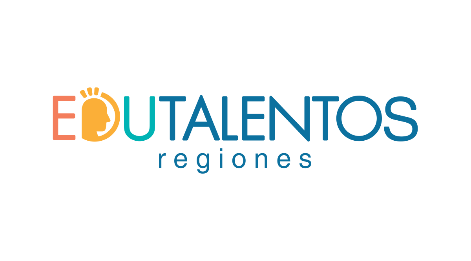 Actividades
1
En cada línea de acción se encontrarán magnitudes/estrategias, la ficha metodológica y los principales indicadores
2
3
4
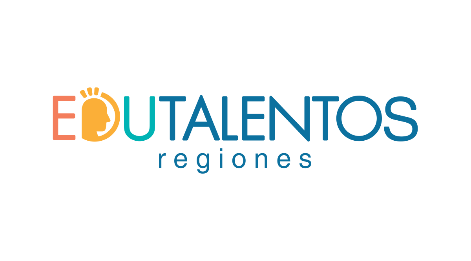 Exploración
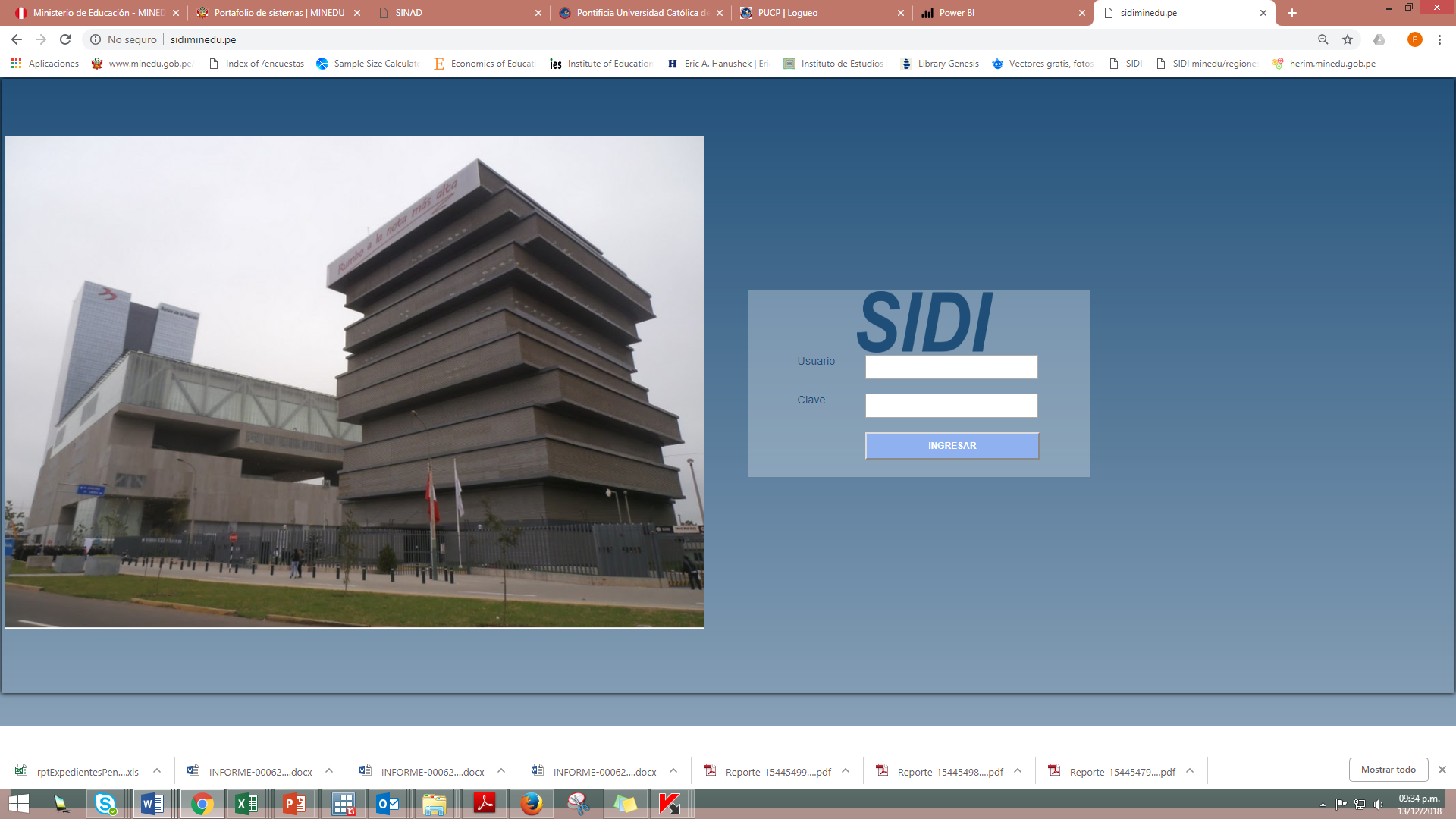 Enlace: www.sidiminedu.pe
Usuario: directoresDRE
Contraseña: sidim_dre
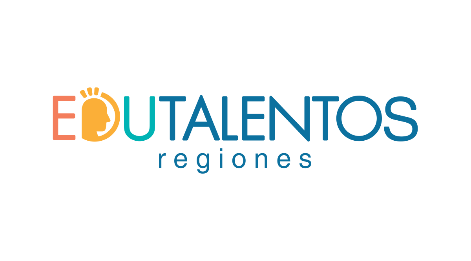 Exploración
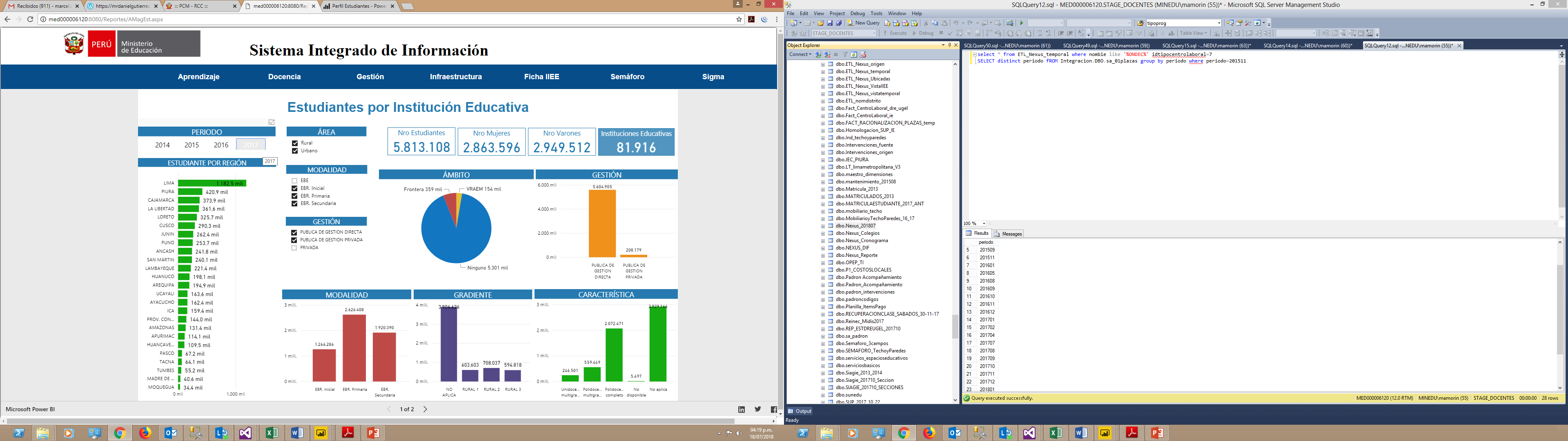 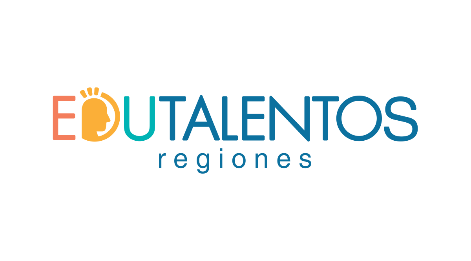 Exploración
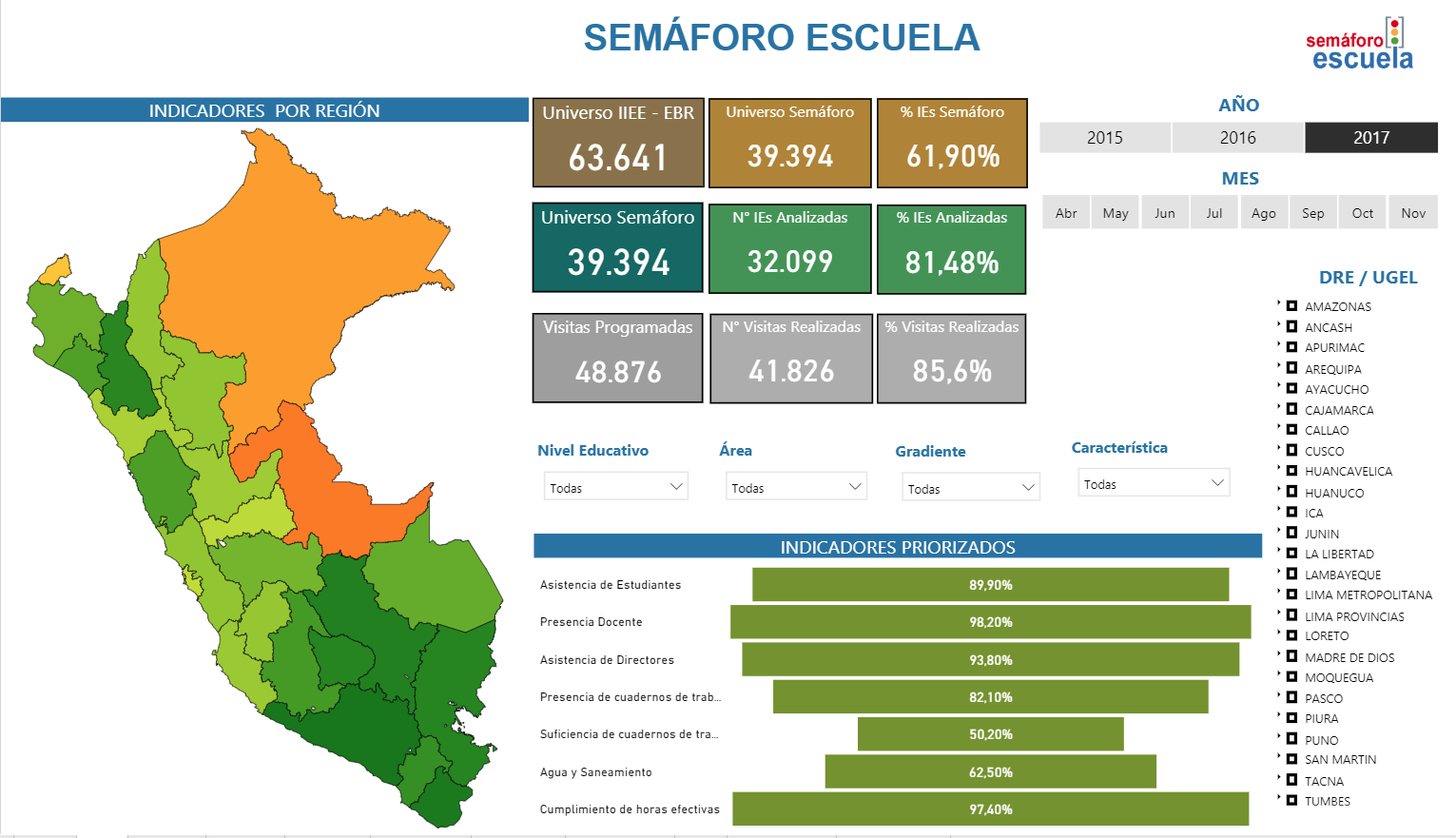 Preguntas
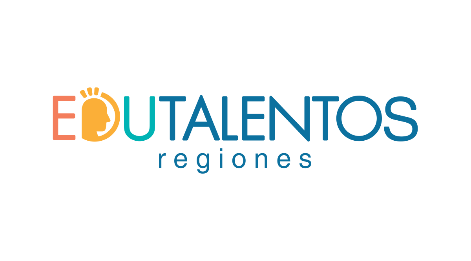 Propuesta de Acuerdos
MINEDU
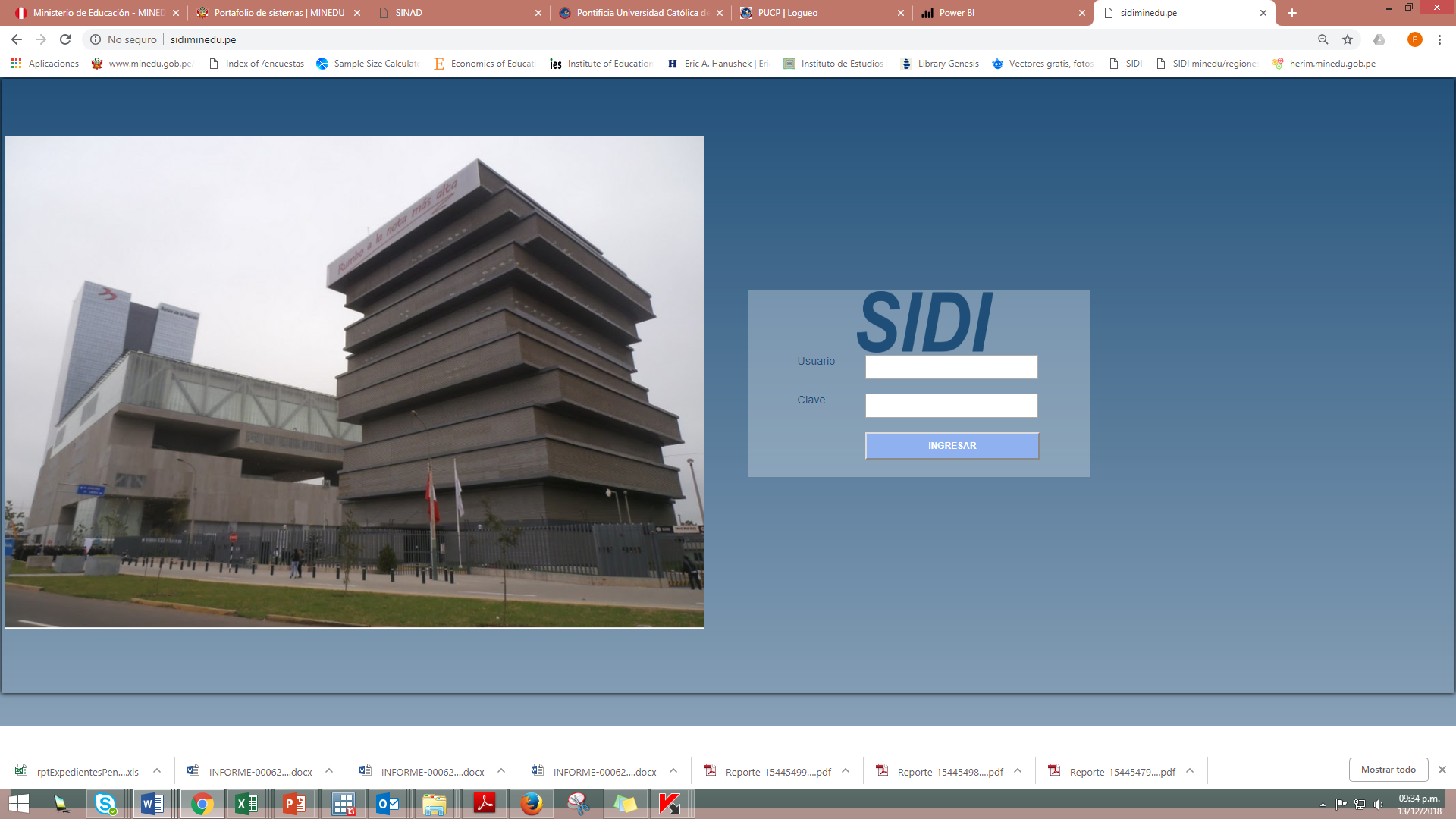 El trabajo articulado entre las DRE y MINEDU permitirá hacer del SIDI una herramienta potente para las regiones en la toma de decisiones
DRE
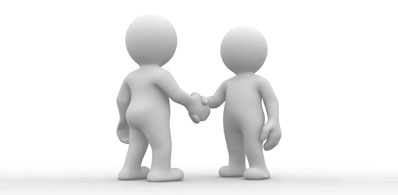 MINEDU y DRE
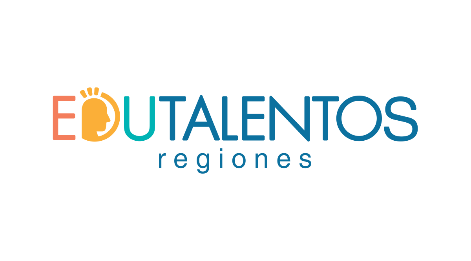 Datos de contacto
Fiorella Abregú Ramírez 
	Coordinadora de Análisis de los Sistemas 	de Información.

Milagros Coronado Castro
	Especialista en  sistemas de información.

Anexo: 22166

Correo electrónico: sidi@minedu.gob.pe
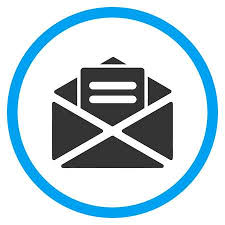 ¡Gracias!